Important!
This module is designed to potentially serve a wide variety of audiences (nutritionists and agronomists, policymakers, extension workers, farmers).
Not all of the material will be relevant to all audiences.
Please refer to the accompanying Facilitator’s Guide for guidance on how to adapt these materials to your audience and facilitation best practices.
1
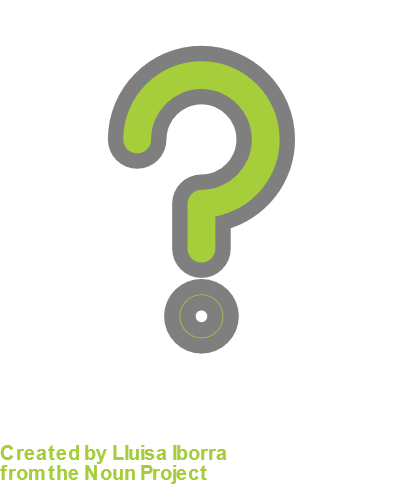 Legend
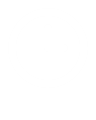 Xm
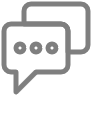 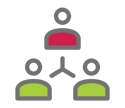 2
Legal
Unless otherwise noted, all images copyrighted to International Potato Centre.
Attribution-NonCommercial-ShareAlike 2.0 Generic (CC BY-NC-SA 2.0)
3
Everything You Ever Wanted to Know About Sweetpotato
Topic 4: Nutrition and Orange-fleshed Sweetpotato
Nutrition and Orange-fleshed Sweetpotato
Introduction
5
Welcome
During this session, we will discuss nutrition and explore what we mean by good nutrition, why it is important and the different ways we can be malnourished. We will also focus on nutritional benefits of sweetpotato.
6
Unit 1
Nutrition
7
Objectives
By the end of this unit, you should be able to:
Explain the difference between macro and micronutrients.
Discuss what is meant by a healthy balanced diet, and why it is important.
8
Types of Food
Foods can be categorised based on their main nutrient type and function:
Carbohydrates (energy giving)
Proteins (body building and energy giving)
Fats (energy storage and giving, insulation)
Vitamins and minerals (support and protect body development and functioning)
In addition, we also need to:
Eat fibre (to help move food through the digestive track), and
Drink water (which is a key component in many bodily functions)
9
Macronutrients and Micronutrients
Carbohydrates, proteins and fats are called macronutrients because our bodies need them in large amounts.
Vitamins and minerals are called micronutrients because they are needed in small amounts.
10
Healthy Balanced Diet
It is important to eat food from each group daily.
Nutrient requirements vary depending on:
Age
Gender
Physical activity
Pregnancy
Breastfeeding
Healthy balanced diet provides adequate food for energy and nutrients.
11
Importance of Healthy Nutrition
Nutrition impacts human growth and development
Adequate nutrition is critical during pregnancy, breastfeeding and childhood
Malnutrition can lead to:
Poor growth
Being less active
Frequent illnesses
It is difficult to reverse malnutrition
12
What are the four main types of food, based on their main nutrient type?
What is the difference between macronutrients and micronutrients?
What could be some of the consequences of malnutrition?
13
[Speaker Notes: Answers

Carbohydrates (energy giving); Proteins (body building and energy giving); Fats (energy storage and giving, insulation); Vitamins and minerals (support and protect body development and functioning)
Carbohydrates, proteins and fats are called macronutrients because our bodies need them in large amounts.; Vitamins and minerals are called micronutrients because they are needed in small amounts.
Poor growth, being less active, frequent illnesses.  Could be irreversible.]
Key Points
Foods are categorised based on the main nutrients they contain: these are carbohydrates, proteins, fats, vitamins and minerals.
To stay healthy, we need to consume a balanced diet of a diverse range of foods containing these different nutrients; we also need to consume fibre and drink plenty of water.
We need to consume macronutrients in large amounts. These give us energy and include: carbohydrates, proteins which also help us build and repair our bodies, and fats which supply fatty acids and help us absorb some vitamins.
We also need small amounts of vitamins and minerals, which we call micronutrients, which help our bodily functions and protect us from disease.
Each micronutrient has a very specialized role in supporting growth and maintaining health.
14
Unit 2
Malnutrition
15
Objectives
By the end of this unit, you should be able to:
List the three main types of malnutrition.
Explain how poverty can cause malnutrition.
Discuss the consequences of malnutrition at individual, household and national level.
State how many African children under 5 years old are stunted, underweight or overweight.
Discuss the causes and prevalence of hidden hunger.
16
Types of Malnutrition
Malnutrition is simply ‘Poor Nutrition’
There are several types of malnutrition:
Undernutrition
Wasting: Low weight-for-height
Stunting: Low height-for-age
Underweight: Low weight-for-age 
Micronutrient-related malnutrition
Micronutrient deficiencies
Micronutrient excess
Malnutrition can also be overnutrition, especially of the ‘wrong’ types of food, leading to overweight, obesity and diet-related non-communicable diseases, such as heart diseases, stroke, diabetes and even some cancers
17
Causes of Malnutrition
Number 1: Poverty
Limited food
Bad quality
Droughts
Floods
Earthquakes
Failed crops
Interrupted food supplies
Wars
Civil disturbances
18
Impact of Malnutrition
19
Malnutrition in African Children under 5
Malnutrition is a severe problem in African children under 5:
14 million are categorised as wasted
59 million are stunted 
10 million are overweight
Recent study on the Cost of Hunger revealed that the annual cost of child undernutrition ranges from US $4.7 billion in Ethiopia to US $92 million in Swaziland.
A recent seven-year study also revealed that Africa is the only region where malnutrition increased.
20
Macronutrient Malnutrition
Lack of the macronutrients – carbohydrates, proteins or fats
Protein-Energy Malnutrition (PEM) is the most common
Severe cases of PEM can lead to kwashiorkor or marasmus.
21
Micronutrient Malnutrition
Micronutrient deficiency (“hidden hunger”) is lacking vitamins and/or minerals.
Detrimental to:
Growth
Immunity
Health
22
Foods to Address Malnutrition
Nutrient rich: Groundnut, sesame
Energy: Cereals, sweetpotato, cassava roots
Animal Foods: Meat, eggs, milk
Fruits
Vegetables
23
What are the types of malnutrition?
What is the number one cause of malnutrition?
What is ‘hidden hunger’?
24
[Speaker Notes: Answers

Undernutrition, micronutrient malnutrition (deficiency or excess), overnutrition
Poverty: lack of food and/or bad quality food
Micronutrient malnutrition]
Key Points
There are three forms of malnutrition:
Undernutrition (insufficient food intake, not enough calories, or protein or micronutrient deficiencies – wasting, stunting, underweight);
Micronutrient deficient  (not enough vitamins and minerals – hidden hunger),
Overnutrition  (too many calories – overweight and obesity)
Poor nutrition in the first 1,000 days of a child’s life can lead to irreversible stunting, poor micronutrient status and decreased cognitive ability
25
Unit 3
Nutrients
26
Objectives
By the end of this unit, you should be able to:
Describe which of the foods commonly consumed in your location are good sources of carbohydrates, proteins, fats, vitamins and minerals.
Name at least four important vitamins and minerals and explain what health problems deficiencies in each of them causes.
Explain the importance of vitamin A in the diet and discuss the prevalence and implications of vitamin A deficiency (VAD) particularly in young children and pregnant women.
27
Nutrient Classification
Essential nutrients
Non-essential nutrients
Not synthesised in body
Supplied through food:
Proteins
Fats
Carbohydrates
Minerals
Fibre
Water
Synthesised in body
Required non-essential nutrients are:
Vitamin D
Amino acids
Cholesterol
28
Carbohydrates
The role of carbohydrates:
The main source of energy
Fibre helps digestion, bowel health and optimal cholesterol levels
Main source of carbohydrates is plants (e.g. potato, sweetpotato, cereal grains, legumes)
Carbohydrates can be in the form of fibre, starch or sugar
Excess carbohydrates are converted to fat
29
Forms of Carbohydrates
Starch
Broken down in body 
Slow and steady energy release
Contained in foods like maize, rise, wheat, oats, sweetpotato
Fibre
Plant-based food
Absorbs water
Rids bodily waste
Contained in foods like vegetables, fruits (especially peel on), whole grains
Sugar
Quickly absorbed
Concentrated energy
Excess consumption can lead to overweight or even obesity
Contained in fruit, processed sugar cane
30
Proteins
The role of proteins:
Building blocks of life
Build and repair body tissues, such as muscles, bones and organs, blood, skin and hair
Necessary for blood clotting
Keep the immune system strong by developing antibodies to fight disease
A major component of the body’s transportation system that carries oxygen and nutrients to all cells
Sources of proteins:
Animal foods, such as meat, poultry, fish, eggs, milk
Vegetables, such as dried beans, lentils, legumes, pumpkin seeds, soy bean
31
Fats (Lipids)
Role of fats:
Rich source of energy and Essential Fatty Acids (EFAs)
Helps absorb fat-soluble vitamins (A, D, E, K)
Important for brain and central nervous system development
Important for manufacturing hormones
Protects cells and internal organs
Can cause weight gain and eventually obesity
Sources of fats:
Animal, such as meat, dairy, fatty fish (contains omega-3 essential fatty acids), poultry, eggs
Vegetables, such as seeds, nuts, olives
32
Vitamins and Minerals (Micronutrients)
Role of micronutrients:
Each micronutrient has a specific function in enabling bodily processes
Micronutrients fight infection and participate in chemical/enzymatic reactions
Help build tissues (although not part of those tissues)
Serve as antioxidants
Micronutrient deficiency leads to various diseases, some severe
Types of micronutrients:
Fat-soluble: Don’t dissolve in water or body fluids, can be stored
Water-soluble: Lost in urine, can’t be stored
Plant and animal sources, e.g. leafy greens, fruits, vegetables, meat and fish, most whole and natural foods
Sweetpotato is rich in beta-carotene
33
Common Micronutrient Deficiencies
Deficiencies in iron, iodine, zinc and calcium are common and a serious public health concern.
34
Iron Deficiency
Iron deficiency (anaemia) leads to reduced disease resistance and poor growth and development.
Iron-rich food sources are red meats, liver, fish, poultry and eggs, beans and leafy green vegetables.
35
Iodine Deficiency
Iodine deficiency can result in goitre, and mental retardation in children.
Iodine-rich food sources need to be regularly consumed and include seafood, saltwater fish, seaweed and iodised salt.
36
Zinc Deficiency
Zinc deficiency can affect the central nervous system and the brain.
Zinc-rich food sources are meat, milk, cheese, eggs, shellfish, wholegrain cereals, nuts and pulses.
37
Calcium Deficiency
Calcium deficiency leads to reduced bone density.
Calcium consumption is particularly important during childhood and adolescence when bones are growing.
Calcium-rich food sources are milk, cheese, yoghurt, small fish and cabbage.
38
What is the difference between essential and non-essential nutrients?
What is the role of carbohydrates?
What type of food is called ‘building blocks of life’?  Why?
What are the most common micronutrient deficiencies?
39
[Speaker Notes: Answers

Essentials are not synthesised in the body, supplied through food.  Non-essentials are synthesised in the body
The main source of energy; Fibre helps digestion, bowel health and optimal cholesterol levels
Proteins; Build and repair body tissues, such as muscles, bones and organs, blood, skin and hair
Iron, iodine, zinc and calcium]
Key Points
Although we only need vitamins in small/ micro amounts they are still vitally important, and a lack of any vitamin can cause serious health problems.
Vitamin A food sources include liver, eggs, dark orange or green coloured vegetables and fruits such as orange-fleshed sweetpotato, mangoes, spinach, milk.
Vitamin A helps maintain our eyesight, immune system, cell division, growth and reproductive systems. An estimated 250 million preschool children are vitamin A deficient, and a large proportion of pregnant women.
Vitamin D food sources include fish oils and liver and can also be synthesised by the body when our skin is exposed to sunlight. Vitamin D is important for bone formation and strength, and helps the immune system, brain, nervous system, skin, muscles and cartilage, kidneys, intestines and reproductive organs.
40
Key Points (cont.)
Our bodies need minerals to form structures such as bones, teeth, nails, muscles, and red blood cells and to regulate chemical reactions.
Eating a varied and balanced diet will help ensure an adequate supply of most minerals.
Deficiencies in iron, iodine, zinc and calcium are common and a serious public health concern.
41
Unit 4
TacklingMicronutrient Malnutrition or Hidden Hunger
42
Objectives
By the end of this unit, you should be able to:
Describe and compare four different approaches used for tackling micronutrient malnutrition.
43
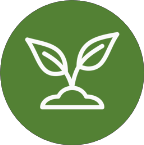 Four Approaches to Tackling Malnutrition
Supplementation
Food fortification
Dietary diversification
Biofortification
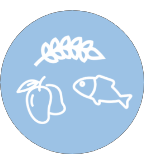 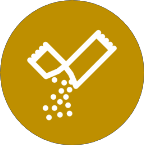 44
Supplementation
Supplementation means taking a capsule, tablet, or injection containing the needed micronutrient(s). 
Mega doses of vitamin A are given every 6 months in some areas where vitamin A-rich animal foods are too expensive.
45
Supplementation Cont.
Advantages
Disadvantages
Tends to be low cost per capita
Unlike fresh food, supplements are easy to store/transit.
UN refers to the first 1000 days of a child’s life as a window of opportunity for supplementation, maintaining brain function.
Fat-soluble vitamins given in mega doses that release slowly into the body.
Many programs are expensive and must be donor-supported.
Short-term benefits
Targeted, yet difficult to reach the hard to reach population
Risk that it inhibits development of alternative and more sustainable programmes
46
Food Fortification
Food fortification means adding extra nutrients to foods to increase micronutrient value.
Fortification has been used in industrialized and semi-industrialized countries since the late 1800s.
47
Food Fortification Cont.
Advantages
Disadvantages
Efficient, simple, inexpensive
Does not require people to change dietary habits
One input point (industry)
Many people purchase food from local and informal markets, making it hard to institute programs.
Requires public and private partnership, political commitment
Young children can only eat small amounts of food and will require additional supplements.
Requires enforcement
48
Dietary Diversification
Changing household diets to include micronutrient-rich foods.
Increasing access to nutrient-dense foods
Achieved through social and behaviour programs
49
Dietary Diversification Cont.
Advantages
Disadvantages
Bioavailability of nutrients is often better than supplements, as long as there is sufficient oil in the diet.
Long term impact
Complementarity with other objectives
No external inputs needed
Sometimes it is difficult to provide steady access to better foods
Food availability, supply chain disruptions could cause issues
High start-up costs
Long-term investment
50
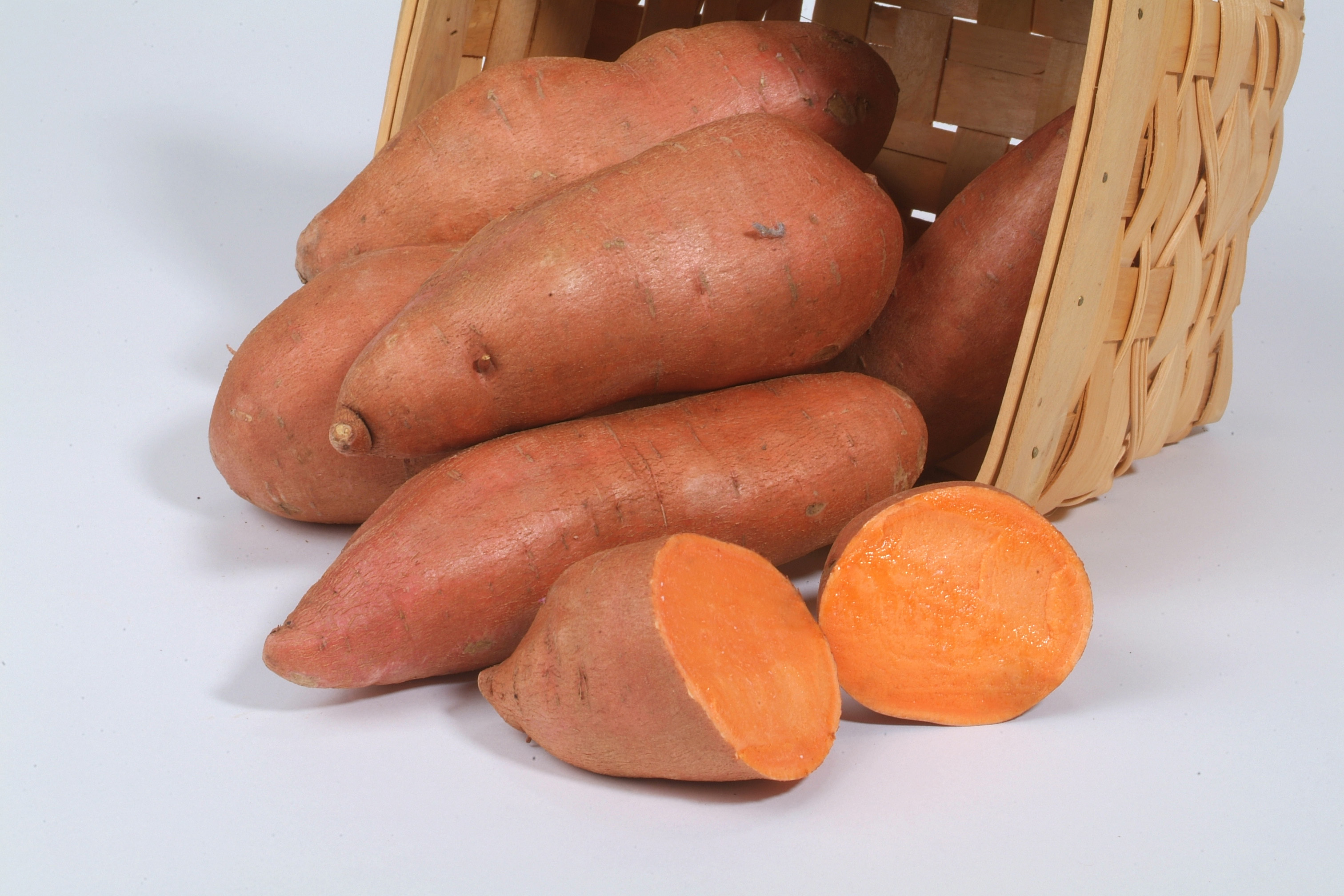 Biofortification
Biofortification means growing foods with more total micronutrient content.
Means of biofortification:
Developing new strains through breeding
Using best varieties available
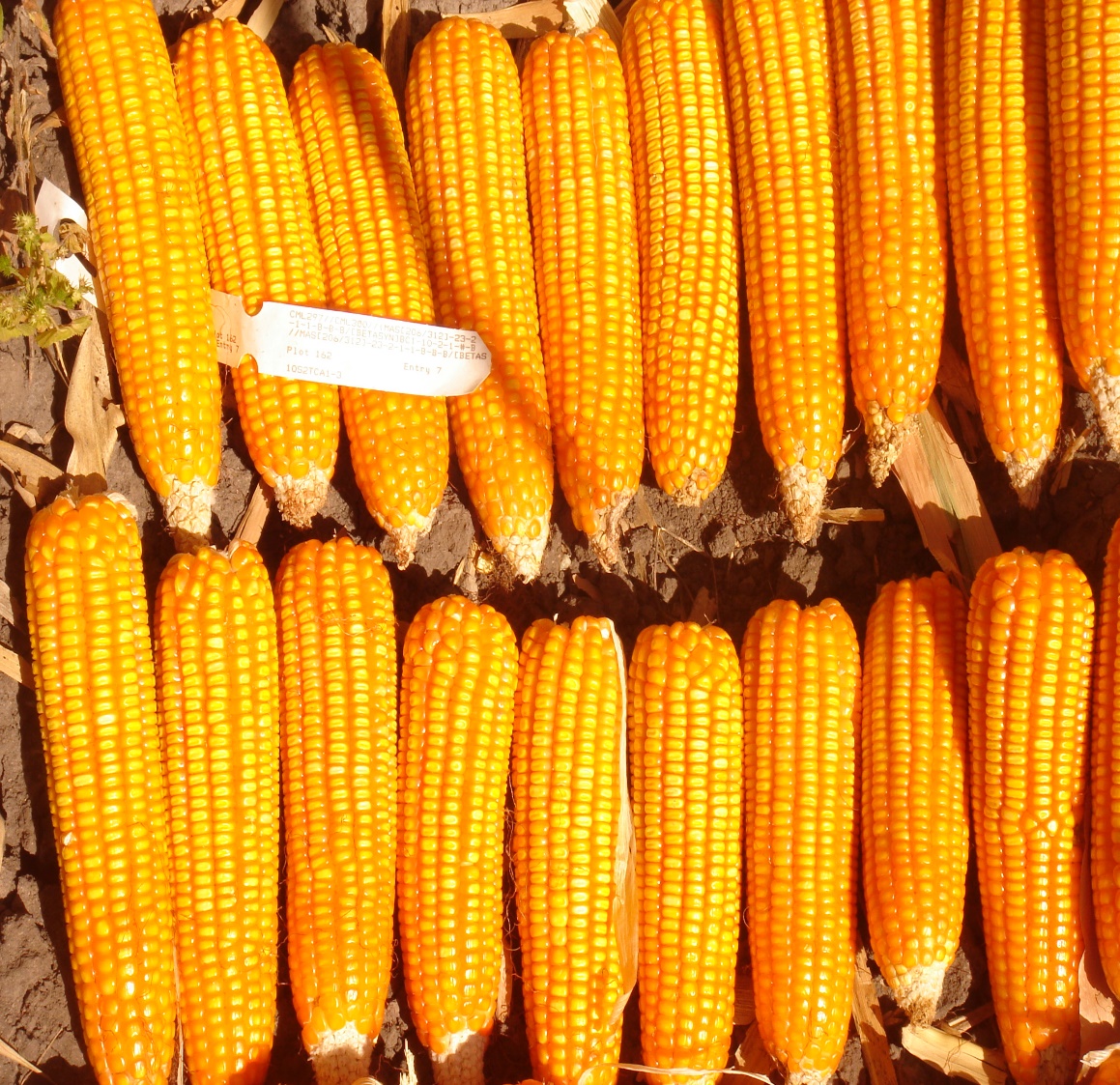 51
Biofortification Cont.
Advantages
Disadvantages
Builds on staple foods that poor households already enjoy 
Reaches rural and urban populations—any area where supplementation or fortification may be difficult
Sustainable approach
Takes time to implement
Public awareness needed
52
What are the four approaches to tackling micronutrient malnutrition?
What are the advantages of biofortification?
53
[Speaker Notes: Answers

Supplementation, Fortification, Dietary diversification, Biofortification
Builds on staple foods that poor households already enjoy; Reaches rural and urban populations—any area where supplementation or fortification may be difficult; Sustainable approach]
Key Points
Micronutrient malnutrition or ‘hidden hunger’ can be managed using a range or combination of different approaches, including:
Supplementation – taking a capsule or injection containing a sufficient amount of the deficient micronutrient.
Food fortification – adding an essential micronutrient to commonly consumed processed foods such as cooking oil, sugar, salt, flour.
Dietary diversification – increase the variety and quantity of micronutrient-rich foods, through social and behaviour change activities, often including the increased production of or access to nutrient-rich foods.
Biofortification – breeding varieties of a popular staple food crop with high amounts of at least one important micronutrient.
Each of the approaches has advantages and disadvantages.
54
Unit 5
The Nutritional Value of OFSP
55
Objectives
By the end of this unit, you should be able to:
List at least five locally available foods that are rich in vitamin A.
Discuss how cooking, drying and storage processes effect beta-carotene levels in OFSP.
Describe the consequences of vitamin A deficiency.
56
Sources and Importance of Vitamin A
Sources of vitamin A include fruits, vegetables, including sweetpotato. Generally, the more brightly coloured a fruit or vegetable, the more Vitamin A it contains.
Animal sources include fish, meats, egg yolk
Deficiency in vitamin A is among the leading causes of blindness, especially in children.
Increasing vitamin A intake:
Eat A-rich foods with fats, as fats help absorption
Chopping and grating can increase bioavailability
Excess Vitamin A can be stored in the body (liver) and can be released over months
57
Benefits of OFSP
Orange-fleshed varieties of sweetpotato have been developed to provide much greater amounts of vitamin A than other-coloured varieties of sweetpotato.
OFSP is the recommended source of vitamin A.  In most places across SSA, OFSP is also the cheapest source.
OFSP has other nutritional benefits: fibre, moderate glycemic index, iron, zinc, and B vitamins. Sweetpotato leaves contain high levels of vitamins A, B and C, calcium, antioxidants and protein.
OFSP found to cost $US 15-20 per disability adjusted life year saved.  Insufficient vitamin A can cause blindness, disability and even death, particularly in women and children.
58
Preserving Vitamin A in Sweetpotato
Cooking, drying, and storage processes can degrade OFSP vitamin A content to various degrees.
Cooking methods compared:
Boiling, frying, steaming, roasting saved more than 75% of vitamin A, while baking and microwaving destroyed more beta-carotene
Boiling whole root with peel on retains the most vitamins
Boiling small pieces causes great nutrient loss
Drying: In dried chips thickness of slices can increase or decrease vitamin loss.
Storage can result in extremely high loss of vitamin A.  This can be mitigated by lowering temperatures and shorter storage periods.
59
Besides vitamin A, what other nutrients does OFSP contain?
What cooking method retains the most vitamins?
60
[Speaker Notes: Answers

Fibre, iron, zinc, vitamin B. Sweetpotato leaves contain high levels of vitamins A, B and C, calcium, antioxidants and protein.
Boiling whole root with peel on]
Key Points
Orange fleshed sweetpotato is a rich source of vitamin A
Other sources of vitamin A include dark orange or green vegetables or fruits, liver, milk, egg yolks, fish.
Vitamin A deficient children are at risk of night blindness, a weakened immune system and body development disorders.
Some nutrients such as beta-carotene can be reduced during cooking, drying or storage processes.
Sweetpotato leaves contain high levels of vitamins A, B and C, calcium, antioxidants and protein.
61
Unit 6
Nutrition Interventions
62
Objectives
By the end of this unit, you should be able to:
Explain the difference between nutrition-sensitive and nutrition-specific interventions.
Describe the different but often interrelating ways in which a nutrition-sensitive agricultural intervention may be impacting on nutrition at individual, household and community levels.
Analyse your existing agricultural projects to determine if they could be enhanced to make them more nutrition-sensitive or improved through the addition of nutrition-specific interventions.
63
Nutrition-Specific Interventions
Directly address causes of undernutrition:
Dietary intake
Disease or poor health state
Focus on:
Increasing intake of specific nutrients
Adding micronutrient supplements for people whose diets are heavy on starch-only foods
Treating/preventing diseases that impact nutrient absorption 
Examples of nutrition-specific interventions:
Vitamin A supplementation, oral rehydration to help diarrhea, staple food fortification
Pro-breastfeeding programs
64
Nutrition-Sensitive Interventions
Nutrition-sensitive interventions, by contrast, address underlying causes and fix long-term problems.
It is important to provide vitamin A supplements to under-nourished people, but equally important to find out why this became necessary and address root issues.
Examples of nutrition-sensitive interventions:
Agricultural interventions: Ensuring production of a variety of nutritious, affordable, culturally appropriate and safe foods
Crop biofortification: scientific and agricultural
School feeding programmes
Initiatives to increase gender equity
65
Agricultural Interventions
Goal: Increase the ability of the agricultural sector to support human health through nutrition.
Pathways to using agriculture system to improve nutrition:
Increasing food access by increasing smallholder production
Reducing food prices by increased supply
Developing and planting higher-nutrient varietals of crops
Effective natural resource management, especially water
Empowerment and social status of women
Most OFSP programs are nutrition-sensitive, using the above pathways to increase food access, reduce prices, create and distribute more nutrient dense foods
66
Influences on Agricultural Pathways
The enabling environment impacts the agricultural pathways to better nutrition:
Natural resources
Market environments
Nutrition education in the population
Policy and governance
Possible agricultural interventions:
Biofortification
Home gardens and homestead food production
Value chain interventions
Women’s financial empowerment
67
Three areas of impact
A nutrition-sensitive agricultural intervention can impact nutrition at individual, household and community levels.
68
Agricultural Interventions at Individual Level
Improving individual growers’ practices and choice of high-nutrient varietals
Empowerment of individual women
Nutrition improvement for children
69
Agricultural Interventions at Household Level
Improving access to low-cost high-nutrient foods
Improving maternal nutrition
Better food security including micronutrients
70
Agricultural Interventions at Community Level
Reducing low birthweight births and other community medical problems resulting from poor nutrition.
71
What is the difference between nutrition-specific and nutrition-sensitive interventions?
What are some of the ways agricultural interventions can improve nutrition?
72
[Speaker Notes: Answers

Nutrition-specific interventions address direct issues.  Nutrition-sensitive address root causes and long-term impact
Increasing food access by increasing smallholder production; Reducing food prices by increased supply; Developing and planting higher-nutrient varietals of crops; Effective natural resource management, especially water; Empowerment and social status of women]
Key Points
Amplify agriculture’s contribution to nutrition.
Are deliberately planned to make an impact on nutrition.
Incorporate nutrition objectives and indicators into their design.
Can impact nutrition through many pathways, including: income from crop sales, food access and dietary diversity from self-production or increased income, women’s empowerment and health, natural resource management.
Might include: biofortification, home gardens, value chain interventions.
73
Unit 7
Behaviour Change for Improved Nutrition and Agriculture
74
Objectives
By the end of this unit, you should be able to:
Relate details of Alive and Thrive’s infant and young child feeding behaviour change programme.
Summarise key factors for a successful social behavioural change communication message.
Discuss how radio spots, market stall signs, and nutrition training can be used to drive demand creation for nutritional behaviour change in a nutrition-sensitive agricultural project.
75
Understanding Nutrition Behaviours
To improve nutrition, behaviour must change along with access to nutritious foods
To optimise behaviour, OFSP program facilitators must understand factors behind human behaviour:
Social norms
Self-belief
Nutrition education and information
Structural inequalities
Social change is key to individual behaviours
Two key approaches to changing behaviours:
Alive and Thrive
The positive deviance approach
76
Positive Deviation
An approach that seeks out well-nourished children living in disadvantaged contexts to understand the local growth-promoting behaviours that enable these children to thrive while others are struggling.
Evidence-based approach.
77
Alive and Thrive Programme
Alive and Thrive began in 2009 to combat global child undernutrition
Evidence and action-based. Combines interventions to support infant and young child feeding and maternal nutrition
Large-scale interventions:
Interpersonal counselling
Mass media campaigns
Community programs
Policy advocacy
78
Factors Enabling Alive and Thrive Success
Advocacy: Improving political conditions, removing barriers
Interpersonal communication and community mobilisation
Improved knowledge, skills and environment lead to improved health outcomes
Bringing together communities, media and regulators:
Engaging journalists
Getting local, regional and national decision makers and stakeholders onboard
Individualised meetings with decision makers and donors
Involving mothers, community members, health providers, frontline workers, and rural community institutions
79
Key Factors for Successful Messaging
Participatory adult learning (for adults)
Seeing is believing (for children)
Social Behavioural Change Communication (SBCC)
The 7 C’s:
Command attention
Clarify the Message
Communicate a benefit
Consistency counts
Create trust
Cater to the head and heart
Call to Action
80
Mass Media Messaging and SBCC
Radio spots, market stall signs, and nutrition training can be used to drive demand creation for nutritional behaviour change in a nutrition-sensitive agricultural project.
For maximum efficacy, use Social Behaviour Change Communication (SBCC) techniques.
Three core SBCC elements:
Tailored Communication: Using channels and themes which respond to target audience’s needs and preferences
Behaviour Change
Social Change
Focus on evidence-based behaviours.
81
Ensuring Success of SBCC
SBCC uses evidence-based behaviours to inspire change in dietary practices across the community.
SBCC needs to be culturally appropriate and specific, and based on evidence data.
Key steps to ensure success of SBCC are:
Identify key entry points to community participation
Segment and Identify target audiences
Design clear communication objectives
Develop contextualised and clear messages
Identify effective channels and pathways for message delivery
Implement SBCC strategy
Monitor and follow-up
Use learning to redesign strategy and messages
Develop long-term campaigns for sustained behaviour change
82
What is Positive Deviance?
What are some of the factors that contributed to the success of Alive and Thrive?
What are the 7 C’s of successful messaging?
83
[Speaker Notes: Answers

An approach that seeks out well-nourished children living in disadvantaged contexts to understand the local growth-promoting behaviours that enable these children to thrive while others are struggling.
Advocacy: Improving political conditions, removing barriers; Interpersonal communication and community mobilization; Improved knowledge, skills and environment lead to improved health outcomes; Bringing together communities, media and regulators
Command attention; Clarify the Message; Communicate a benefit; Consistency counts; Create trust; Cater to the head and heart; Call to Action]
Key Points
To bring about improved nutrition behaviour it is necessary to understand the causes of ‘non-optimal’ behavior.
Behaviour change will involve the change in knowledge, attitudes and practices of individuals, and social change to create an enabling environment.
Nutrition behaviour change approaches need to strategically collect and use data to inform the design, implementation, monitoring and where necessary redesign of their activities.
Well-designed social behavioural change communication (SBCC) messages are simple, memorable, easily understood, culturally appropriate and meaningful to the key audience.
Demand creation campaigns can raise awareness about the nutritional focus and help enable the desired behavioural changes.
84
Unit 8
Gender and Diversity Aspects of Nutrition and OFSP
85
Objectives
By the end of this unit, you should be able to:
Describe at least three reasons why a gender responsive approach is required in any nutritional training or behavioural change work.
86
Why a gender sensitive approach?
Different people have different nutritional needs, including Vitamin A requirements, based on gender, size, age.
Even workloads change Vitamin A requirements.
Nursing and pregnant mothers have special dietary requirements outside of workload related needs.
It is important to understand local nutritional practices and beliefs and how these can be combined with improved nutritional behaviours and outcomes.
When conducting diagnostic studies, it is important to collect gender-related data that will help design appropriately targeted messages.
87
Messaging for Women
Use appropriate channels: messages need to reach women.
Examine your messages:
Are they utilisable by the target audience?
Are they appropriate to local gender beliefs? Roles?
Monitor and evaluate:
It is important to continually monitor nutrition activities to make sure they are correctly understood and appropriate to all community members.
88
Key Points
Nutritional requirements including Vitamin A requirements vary by age, sex and workloads.
It is important to understand local nutritional practices and beliefs and how these can be combined with improved nutritional behaviours and outcomes. 
It is important to monitor and evaluate nutrition activities in order to learn whether promotional messages and activities reaching both men and women audiences are being correctly understood, and whether they are utilised by the target audiences for whom they were designed; and if not, what changes are needed in order to improve their effectiveness.
89
How Well-Balanced Are Our Diets?
In groups of 5 or 6, identify at least two meals that are commonly eaten by the community in your area.
Analyse the adequacy of these meals in terms of the food categories that are needed by the body.
Discuss the challenges of preparing balanced diets in the community, and any solutions you know of.
You have 40 minutes.
90
Dining from A Vitamin A-Rich Menu
In your groups, come up with two meal plans that contain locally available vitamin A-rich foods (including orange-fleshed sweetpotato).
Write your meal plans on the A4 sheets of paper provided.
You have 20 minutes.
91
Virtual Porridge Making
In your groups, use the set of 25 ingredient cards provided by your facilitator to develop nutritious and acceptable porridge recipes that a typical household could use to feed children from 6 to 24 months old. 
Note: The porridge can only have a maximum of 4 ingredients.
92
Develop a Gender Responsive Nutrition Behaviour Change Strategy
Read through the short story provided.
Discuss how poverty and gender issues affected the nutrition and health status of Chio, Tuy, the oldest girl, the other children and the baby in the womb. Record your responses on two separate flip charts (one for poverty and the other for gender).
Design a nutrition communication behaviour change program on how they could reach Chio, Tuy and Tuy’s parents with information and knowledge they need to change their nutritional behaviour.
93
Raising Awareness and Creating Demand for Orange-Fleshed Sweetpotato
In your groups, discuss and prepare a 5-minute presentation on your assigned OFSP community awareness raising techniques.
You have 15 minutes.
94